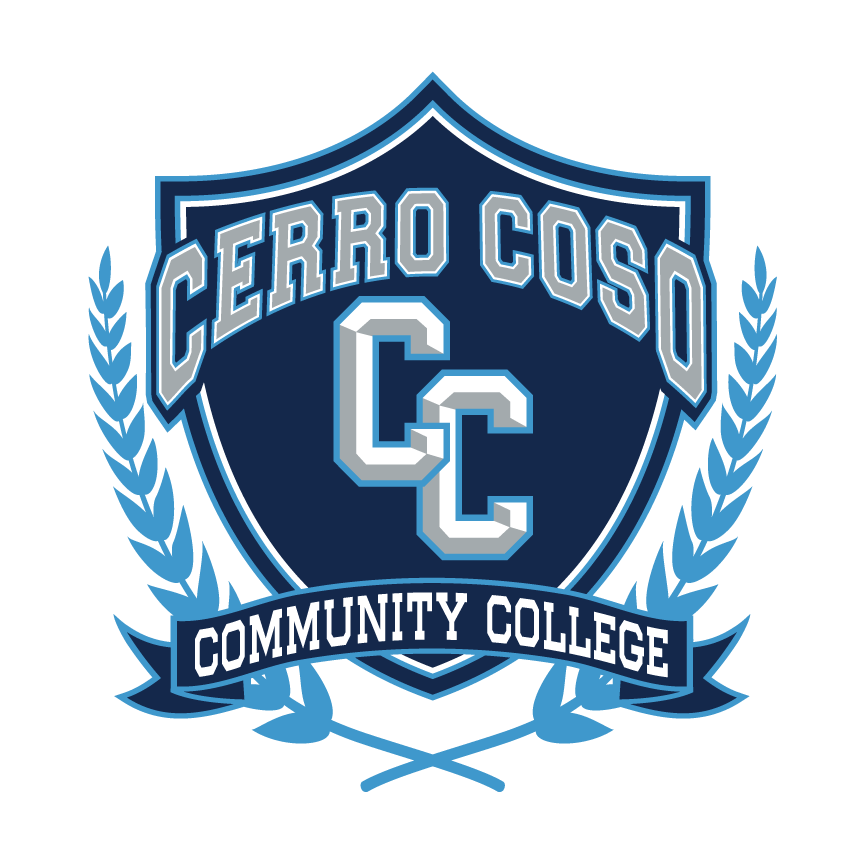 College Council
November 17, 2022
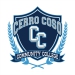 Reporting Committees
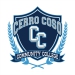 Facilities – Cody Pauxtis
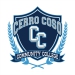 Safety & Security – Kevin King
NARCAN opioid overdose treatment
Training completed/ Application submitted

Professional Development training- De-escalation 
Looking to schedule before Spring Break

PSO 1 Positions back out for recruitment.

New Liters for East Wing and LRC

Lisa Fuller expressed a number of safety concerns regarding the Child Development Center
Parking lot barrier
Front Desk Personnel
Key pad or FOB

Next Safety Committee meeting Dec 14
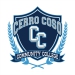 Technology Resource Team (TRT) – Mike Campbell
Google storage update
Zoom Update
Outlook phishing reporting button 
Next meeting January 18th
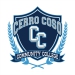 Student Equity and Achievement Committee (SEAC)– Heather Ostash
Case-management/Student Success Teams 
January 31st and February 1st have been identified for a counseling workshop facilitated with Michelle Stricker to begin gathering input on and building an approach to implementing some version of case management. This will include all counselors and advisors from all sites and “Save the Dates” are going out this work. 
Program Mapping/Pathways Workshop
January 10th has been identified for the pre-semester meeting/workshop facilitated with Michelle to work on pathways/program mapping. Some of the objectives will include- 
Reviewing pathway maps
Identifying points that would indicate a student is “off path” for a program
Making GE recommendations
Identifying any misalignments between recommended course sequences and the long-term schedule
Agree on pathway representation
Identify any course/program counseling notes
Program Mapper 
There have been developments with the platform that would facilitate accounting for our different programs at different sites, full-time/part-time, etc. This is not to say that means we decide it is the right solution, but it is to provide the update so we know it is at least an option and we might revisit that conversation. There are definitely other possible solutions, this is just an update to our understanding of the capabilities of the platform. 
Program Maps 
As a committee, we’ve identified program maps to be a critical next step and one of the primary focuses for the year, both in our Guided Pathways work and our Equity work. We’ve reviewed many examples of how other colleges have addressed this need and have laid out some of the elements we believe to be important for our college (see checklist below). 
Dynamic/Interactive experience
Career Information related to program
Overall list of courses in program
Course sequencing by semester – including math/English in first year
Counselor/advisor notes
Location of courses (where they are offered), including online
Nudge points – FAFSA, Grad Evaluations, etc.
Link to CVC-OEI
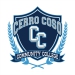 Incarcerated Students Education Program – Corey Marvin
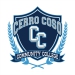 Constituency Reports
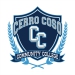 Associated Committees
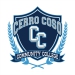 Budget Development – Chad Houck
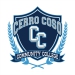 District Wide Budget Development Committee – Chad Houck
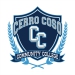 Institutional Effectiveness Committee (IEC) – Corey Marvin
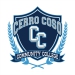 Professional Development Committee – Corey Marvin
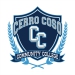 Accreditation – Corey Marvin
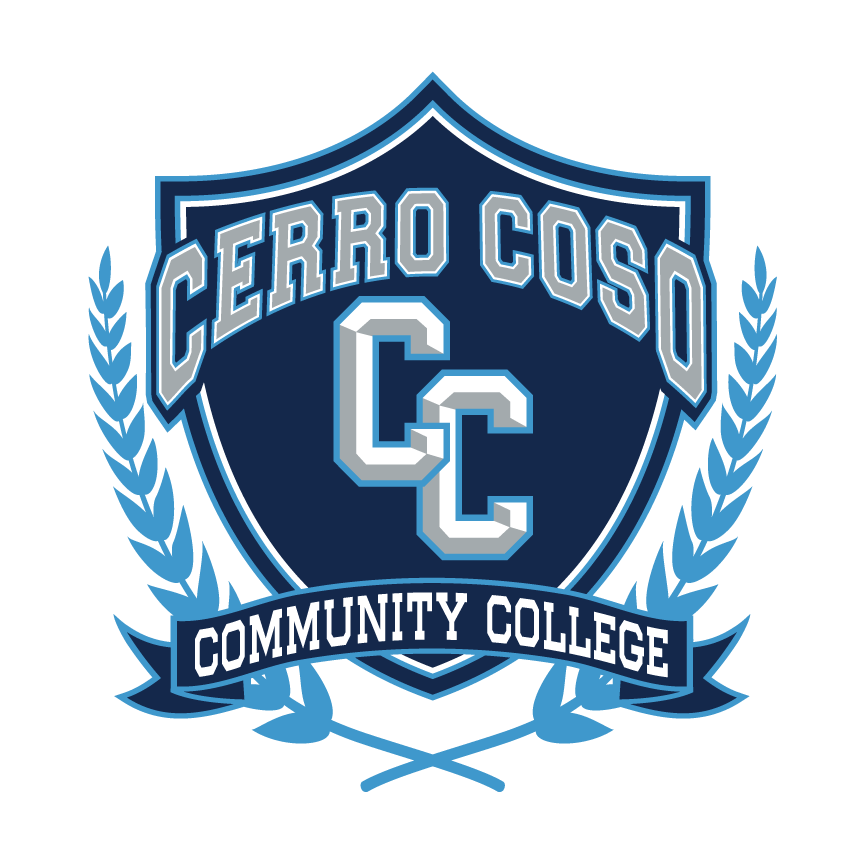 The End